Information Technology Institute (ITI)
Virtual Office Management
Session 6 & 7 PowerPoint
ITI 490 Virtual Office Management - with Microsoft 365 
(formerly Office 365)
2/15/2025
Copyright © 2025 Carl M. Burnett
1
[Speaker Notes: CANNOT EDIT PURPLE SHAPES OR LOGO
DIVIDER LINE IS EDITABLE
TO CHANGE IMAGE, RIGHT CLICK IMAGE, SELECT “CUT” TO REMOVE EXISTING IMAGE, AND CLICK IMAGE ICON TO INSERT NEW IMAGE
IF NO IMAGE IS IN PLACE, CLICK IMAGE ICON TO INSERT IMAGE]
PowerPoint
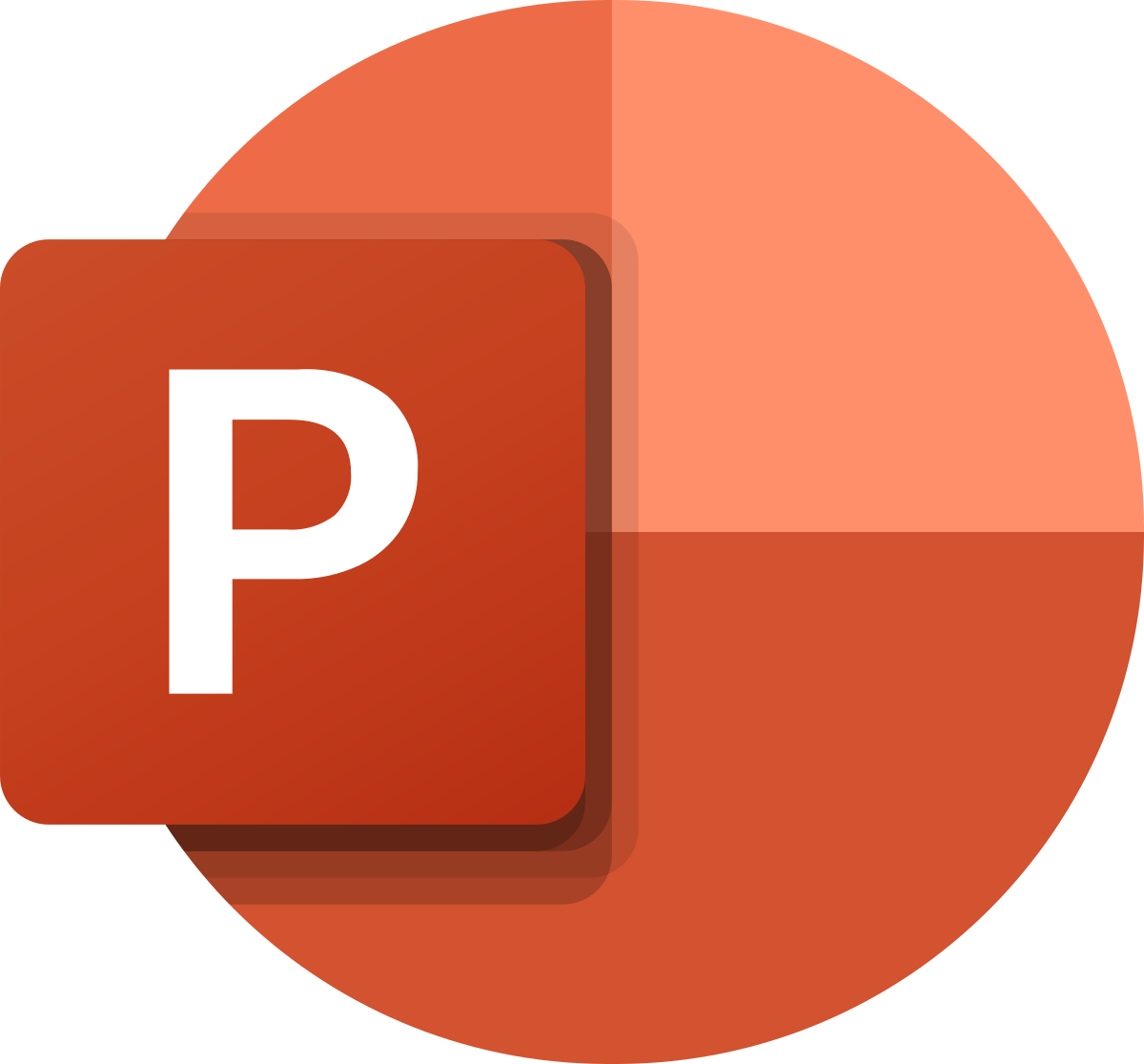 2/15/2025
Copyright © 2025 Carl M. Burnett
2
Class Outline
Session 6 – Part I
Session 7 – Part II
Introduction
Getting Started
Working with Slides
Images and Shapes
Adding Diagrams and Charts
Add Video, Audio, Animation
Helpful Accessibility Features
Collaborate
Deliver Presentations
Reuse Presentations
Challenges
Copyright © 2025 Carl M. Burnett
3
2/15/2025
Getting Started
Theme of Template
QuickStarter Outline Tool
Create and Save New Presentation
2/15/2025
Copyright © 2025 Carl M. Burnett
4
Working with Slides
Add, Remove, and Rearrange Slides
Change the Slide Layout
Change the Slide Color and Background
Change All Slides with Slide Masters
Add your own Text Boxes
Use Designer
2/15/2025
Copyright © 2025 Carl M. Burnett
5
Images and Shapes
Add Images
Working with Shapes
Format and Add Effect to Objects
Align Object with Arrange Tool
Understand Object Layering
Group Object and Format Painter
Remove Background from Pictures
Group Shapes Together
Copy Images to Shapes
2/15/2025
Copyright © 2025 Carl M. Burnett
6
Adding Diagrams and Charts
Create and Format Charts
Use SmartArt to Create Diagrams
2/15/2025
Copyright © 2025 Carl M. Burnett
7
Add Video, Audio, Animation
Add and Format Video
Add and Work with Audio Files
Add Animation to Objects and Text
Add Slide Transitions
Use Morph to Create Animations
Use Zoom to Create Animations
Include Live Webcam Video with Cameo
2/15/2025
Copyright © 2025 Carl M. Burnett
8
Helpful Accessibility Features
Features for PowerPoint Users w/Disabilities
Create Accessible Presentations
2/15/2025
Copyright © 2025 Carl M. Burnett
9
Collaborate
Add Speaker Notes
Rehearse with Timings and Presenter
Share and Collaborate on a Presentation
View Previous Revisions
2/15/2025
Copyright © 2025 Carl M. Burnett
10
Deliver Presentations
Use Presenter View
Run Unattended SlideShows
2/15/2025
Copyright © 2025 Carl M. Burnett
11
Reuse Presentations
Save a Custom Theme
Save A Presentation as a Template
Record and Export a Presentation
Export as a PDF, JPEG, or GIF
2/15/2025
Copyright © 2025 Carl M. Burnett
12
Challenges
TBD
2/15/2025
Copyright © 2025 Carl M. Burnett
13
Comparison of Desktop, Web, and Mobile Versions
PowerPoint on the Desktop
PowerPoint for the Web
PowerPoint Mobile App
Install and access on a local computer
Comprehensive feature set 
Complete user interface
Access from any web browser
Streamlined feature set 
Simplified user interface
Download app to your tablet or phone
Limited feature set 
Adaptable (responsive) user interface
2/15/2025
Copyright © 2025 Carl M. Burnett
14
Getting Started with Microsoft PowerPoint
Navigate the PowerPoint Environment
View and Navigate a Presentation
Create and Save a Basic Presentation
Navigate in PowerPoint for the Web
Use PowerPoint Help
2/15/2025
Copyright © 2025 Carl M. Burnett
15
Navigate The PowerPoint Environment
2/15/2025
Copyright © 2025 Carl M. Burnett
16
Microsoft PowerPoint
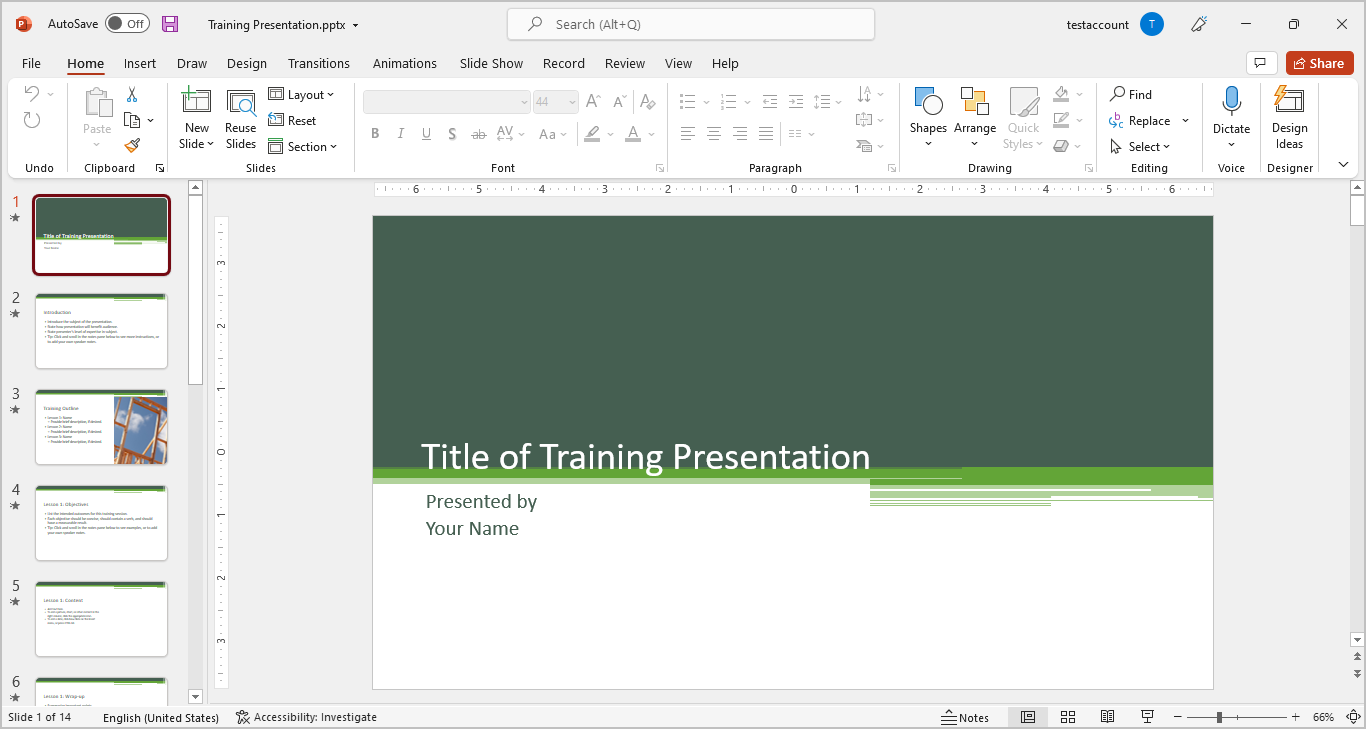 2/15/2025
Copyright © 2025 Carl M. Burnett
17
Slides
Slides: Individual presentation objects that are used to display text and visual content to the audience
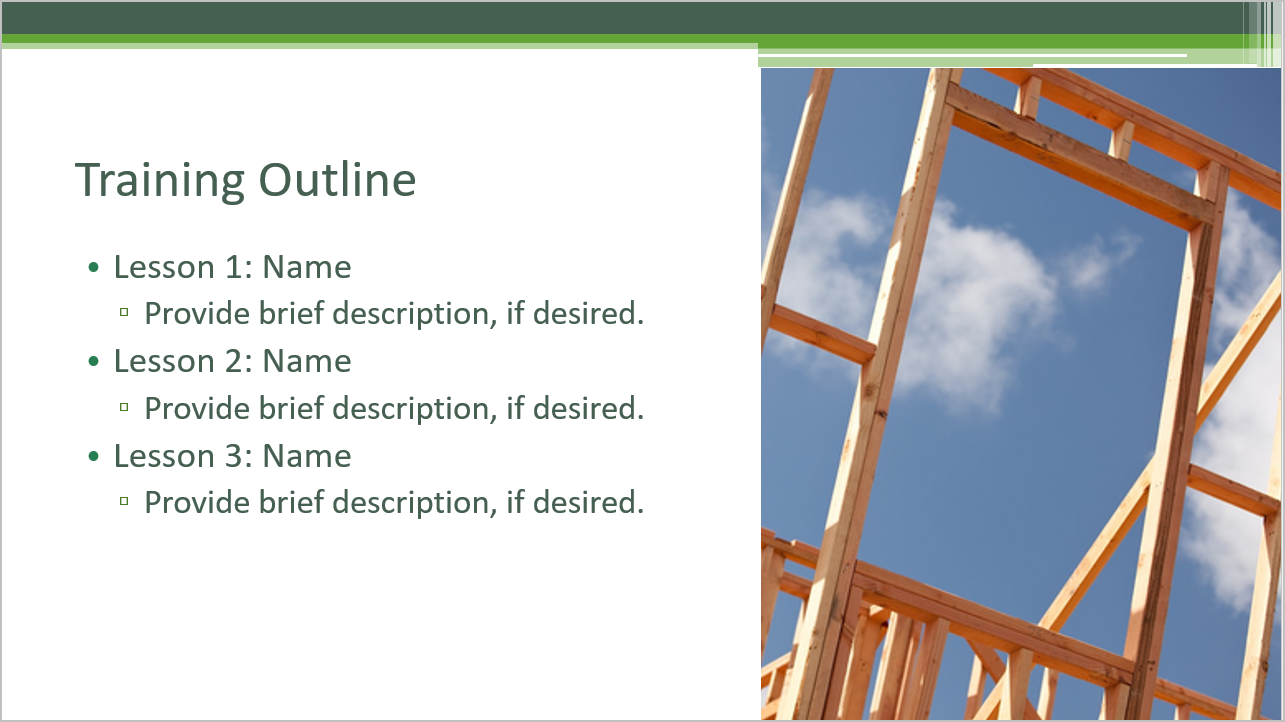 2/15/2025
Copyright © 2025 Carl M. Burnett
18
Notes
Notes pane: A component of the user interface that allows users to enter notes that can be referenced during the delivery of a presentation
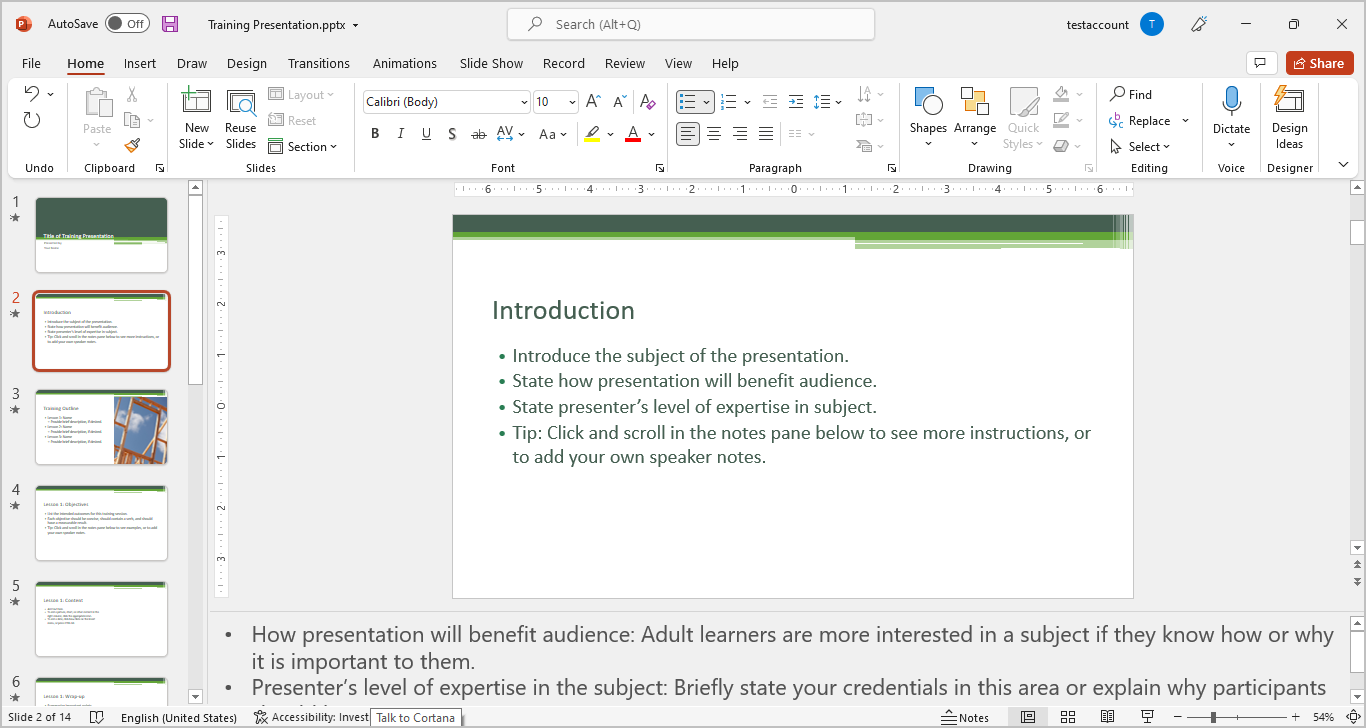 Notes Pane
Notes Button
2/15/2025
Copyright © 2025 Carl M. Burnett
19
The Thumbnails Pane
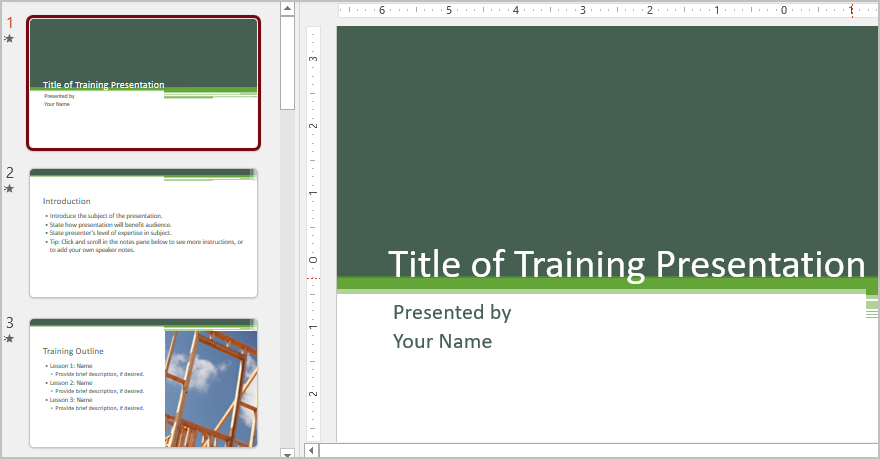 Thumbnails Pane
2/15/2025
Copyright © 2025 Carl M. Burnett
20
The Start Screen
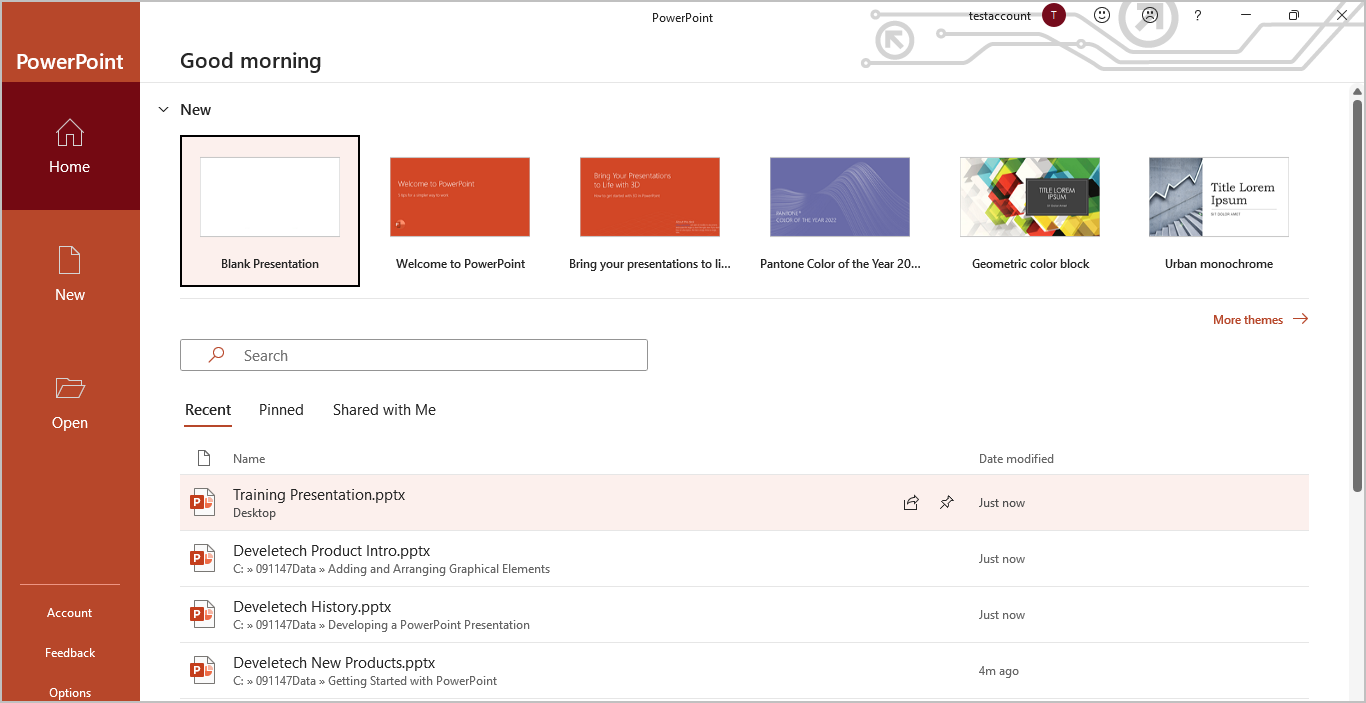 Resources to create new presentations
Saved Files
Recent Files
2/15/2025
Copyright © 2025 Carl M. Burnett
21
The PowerPointUser Interface
2/15/2025
Copyright © 2025 Carl M. Burnett
22
The PowerPoint User Interface
Title Bar
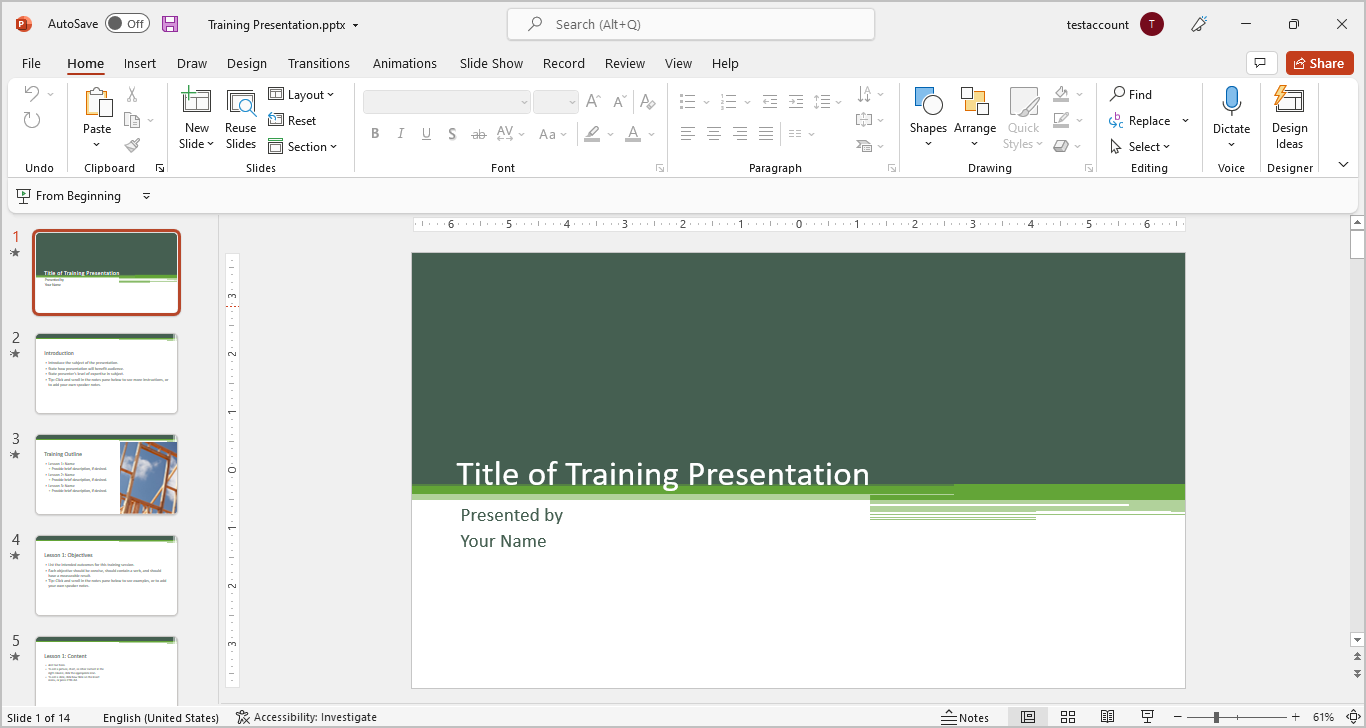 Ribbon
Slide Pane
Quick Access Toolbar
Thumbnails Pane
Status Bar
2/15/2025
Copyright © 2025 Carl M. Burnett
23
The Ribbon
Command
Tabs
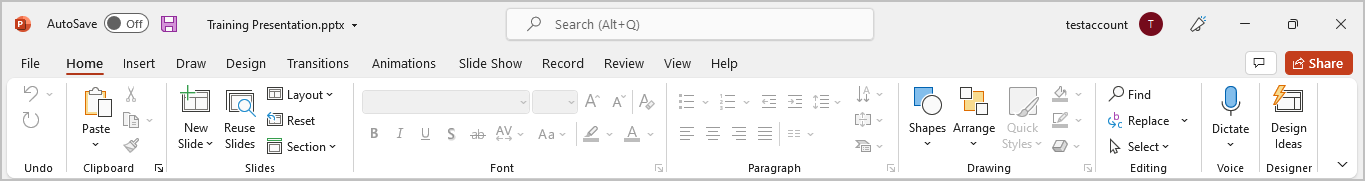 Ribbon Display Options Button
Groups
2/15/2025
Copyright © 2025 Carl M. Burnett
24
Dialog Box Launchers
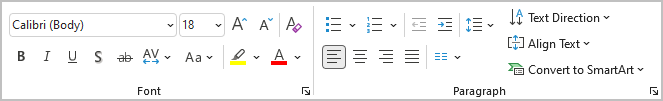 Dialog Box Launchers
2/15/2025
Copyright © 2025 Carl M. Burnett
25
Galleries
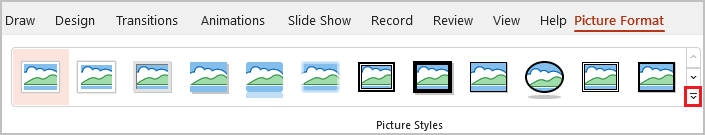 More
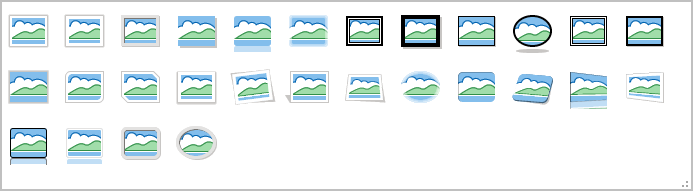 2/15/2025
Copyright © 2025 Carl M. Burnett
26
Contextual Tabs
Contextual Tabs
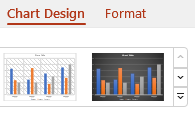 2/15/2025
Copyright © 2025 Carl M. Burnett
27
The Ribbon Tabs (Slide 1 of 2)
2/15/2025
Copyright © 2025 Carl M. Burnett
28
The Ribbon Tabs (Slide 2 of 2)
2/15/2025
Copyright © 2025 Carl M. Burnett
29
View and Navigate a Presentation
2/15/2025
Copyright © 2025 Carl M. Burnett
30
Presentation Views – Normal
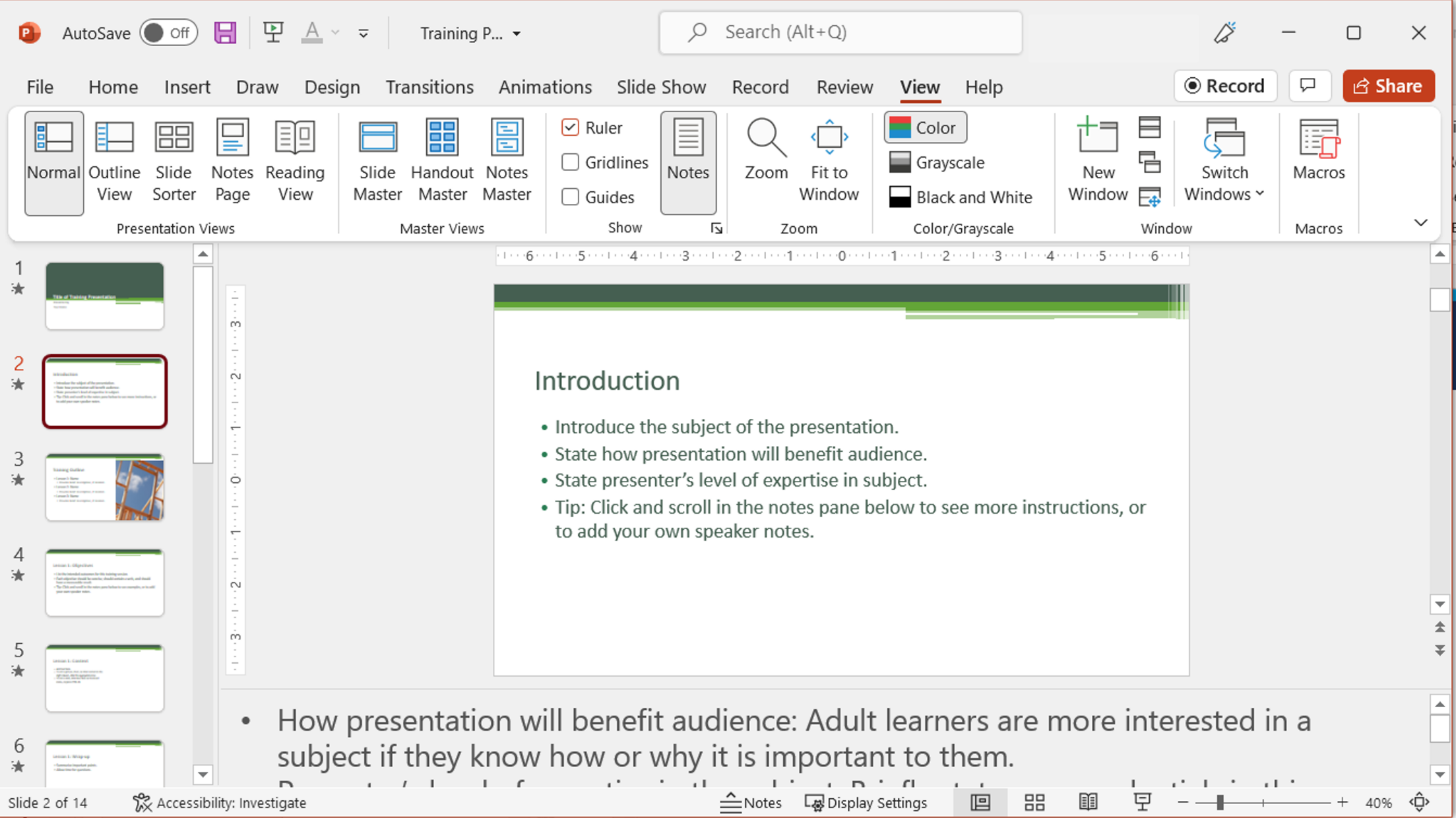 2/15/2025
Copyright © 2025 Carl M. Burnett
31
Presentation Views – Outline View
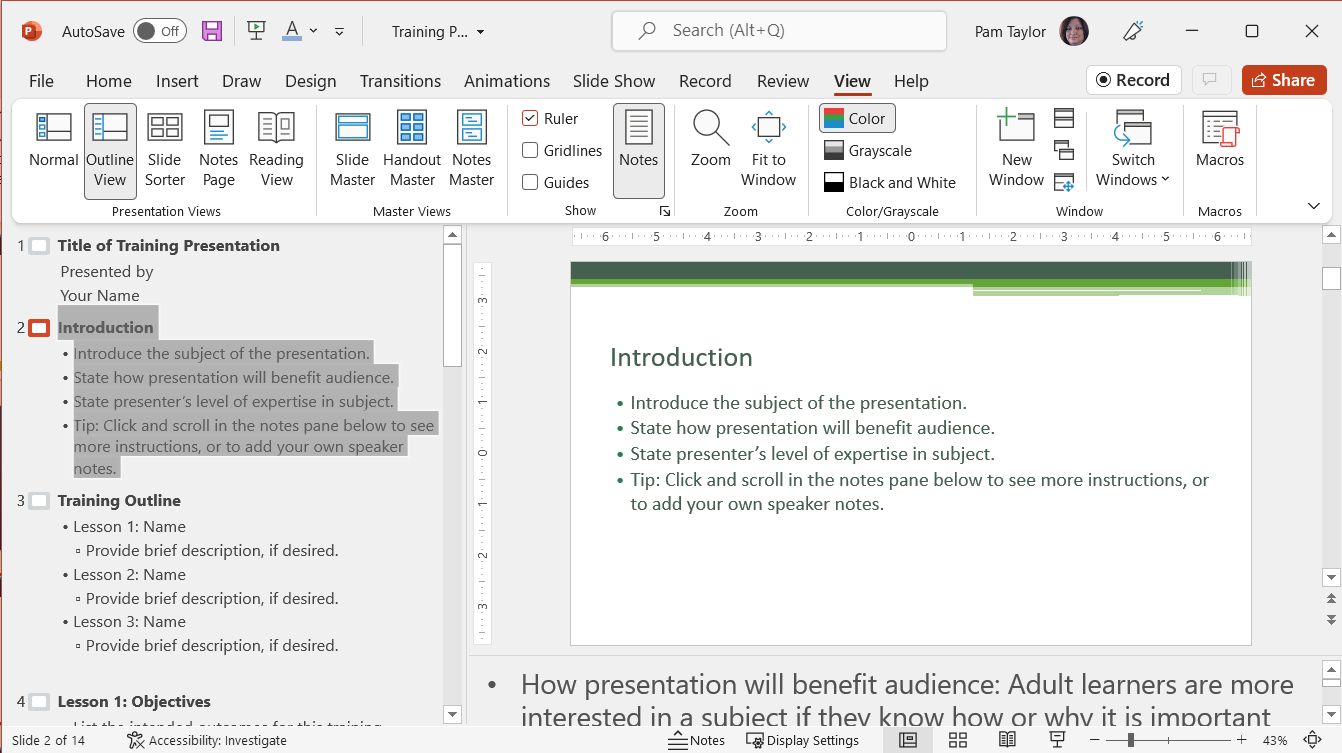 2/15/2025
Copyright © 2025 Carl M. Burnett
32
Presentation Views – Slide Sorter
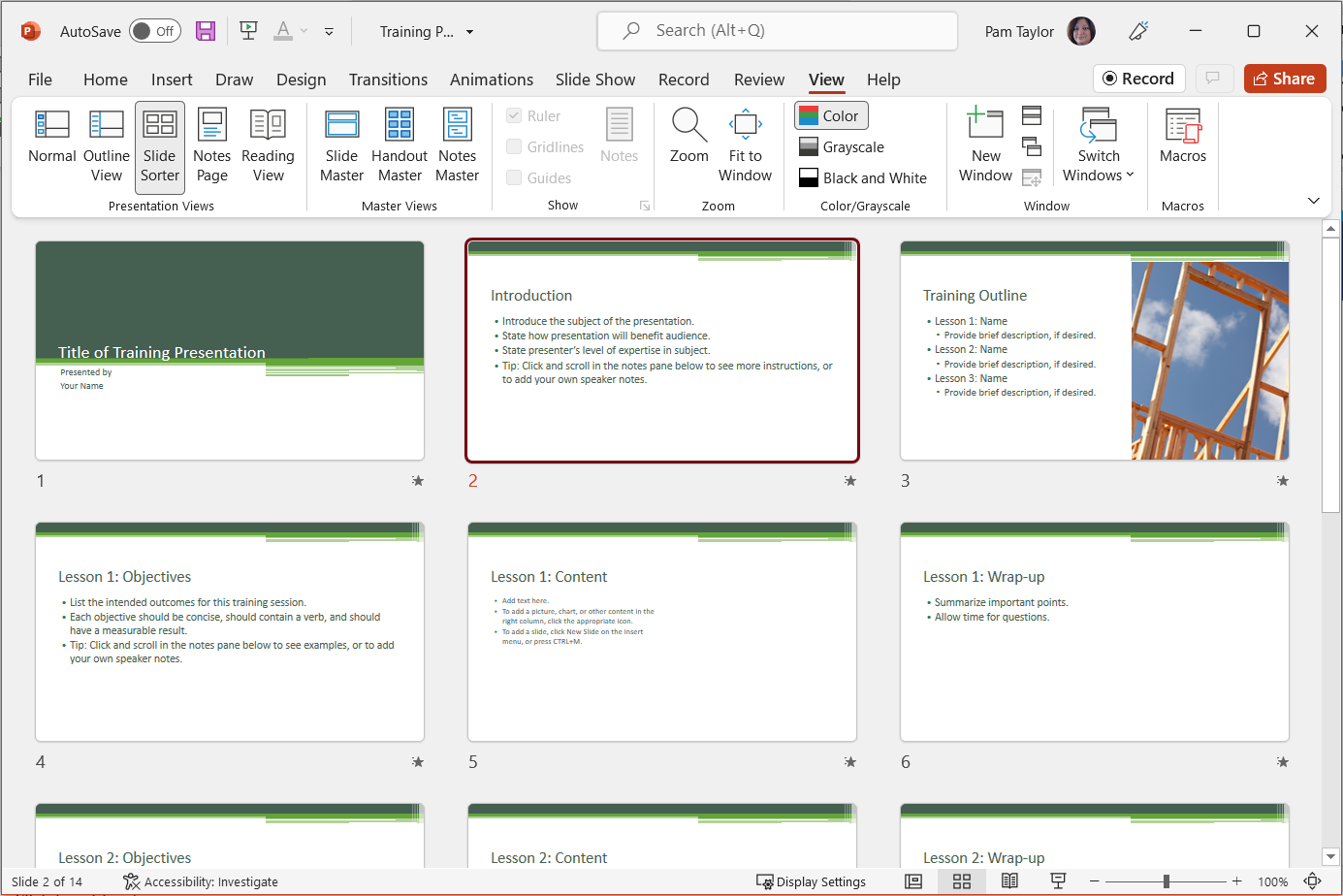 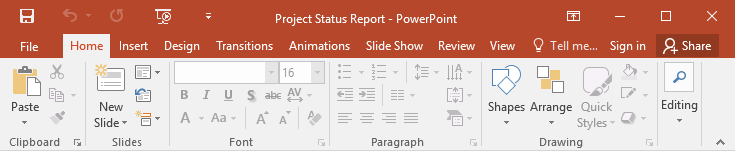 2/15/2025
Copyright © 2025 Carl M. Burnett
33
Presentation Views – Notes Page
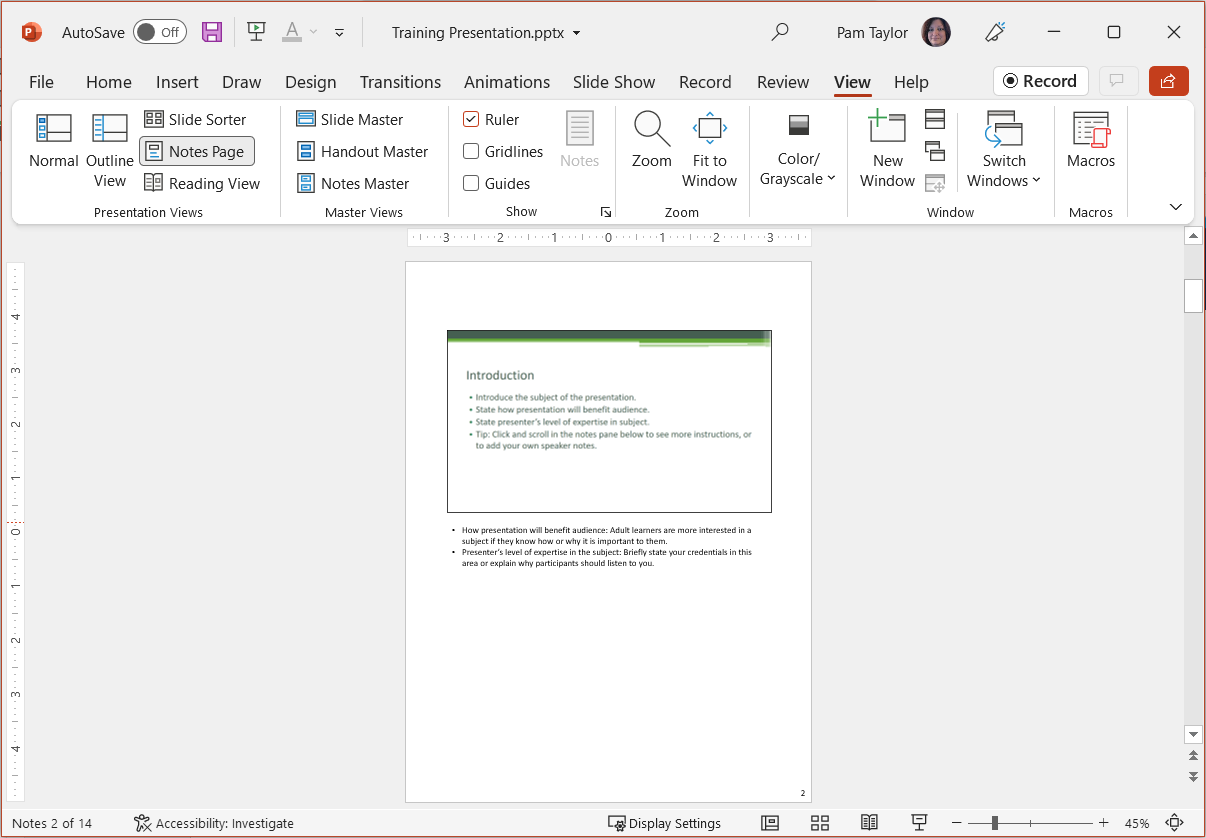 2/15/2025
Copyright © 2025 Carl M. Burnett
34
Presentation Views – Reading View
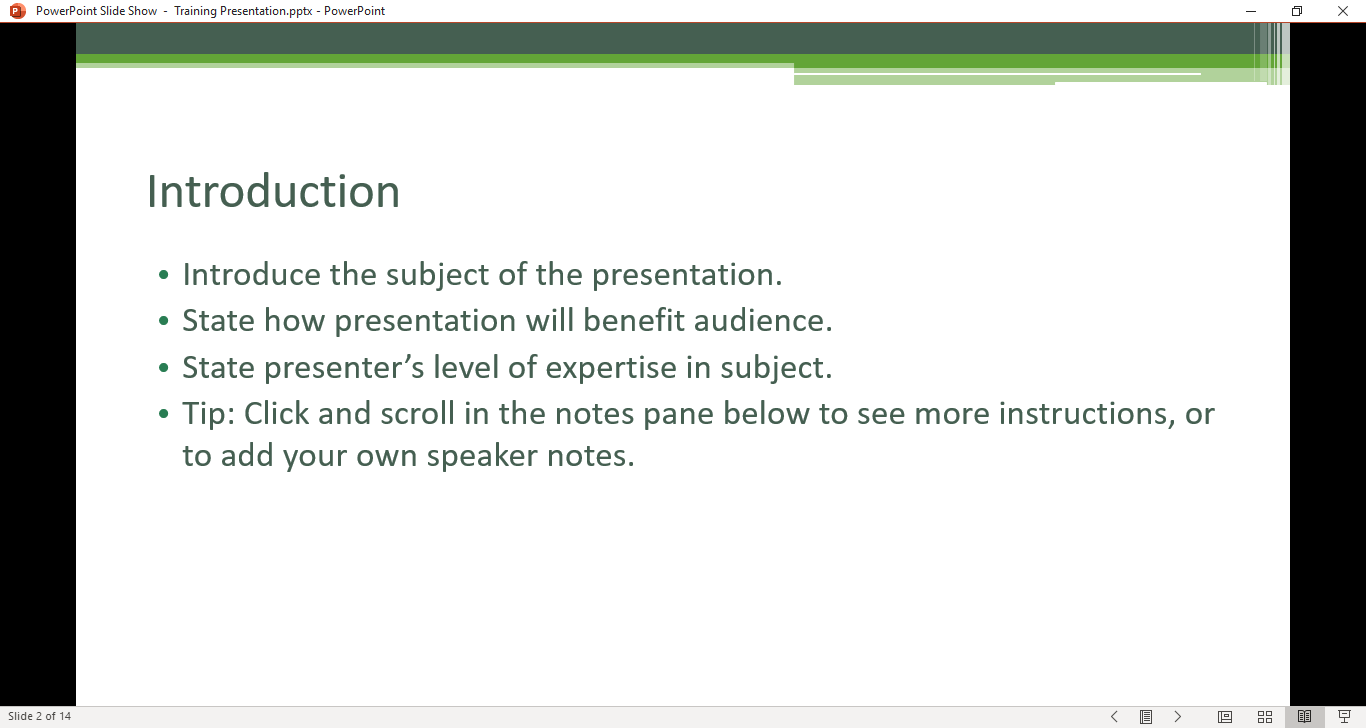 2/15/2025
Copyright © 2025 Carl M. Burnett
35
Color View Options
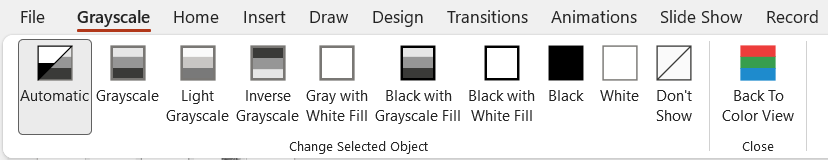 Color view options
Grayscale view
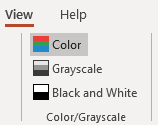 2/15/2025
Copyright © 2025 Carl M. Burnett
36
Slide Show Options
2/15/2025
Copyright © 2025 Carl M. Burnett
37
Create and Save a Basic Presentation
2/15/2025
Copyright © 2025 Carl M. Burnett
38
The New Screen
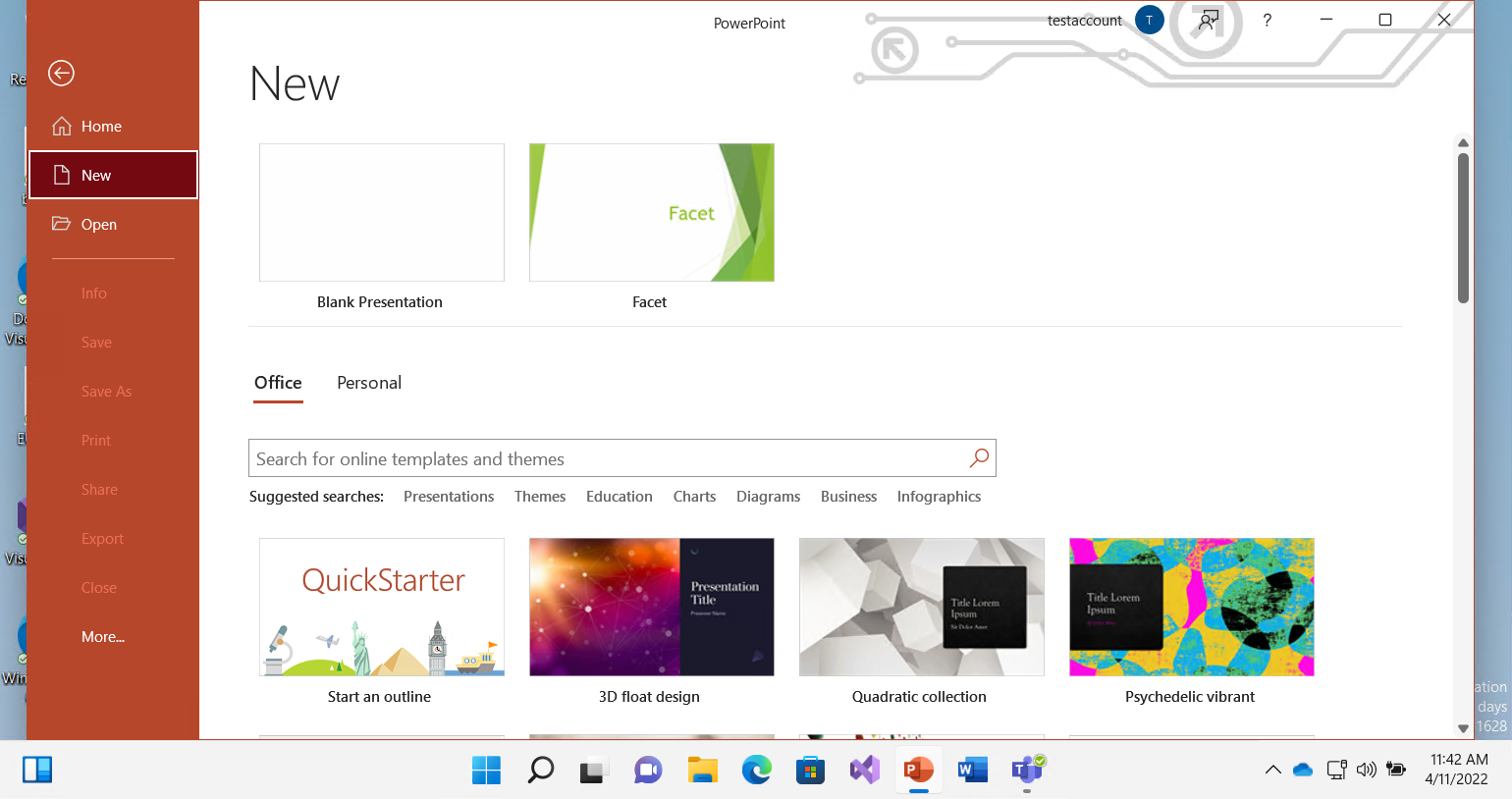 2/15/2025
Copyright © 2025 Carl M. Burnett
39
Blank Presentation
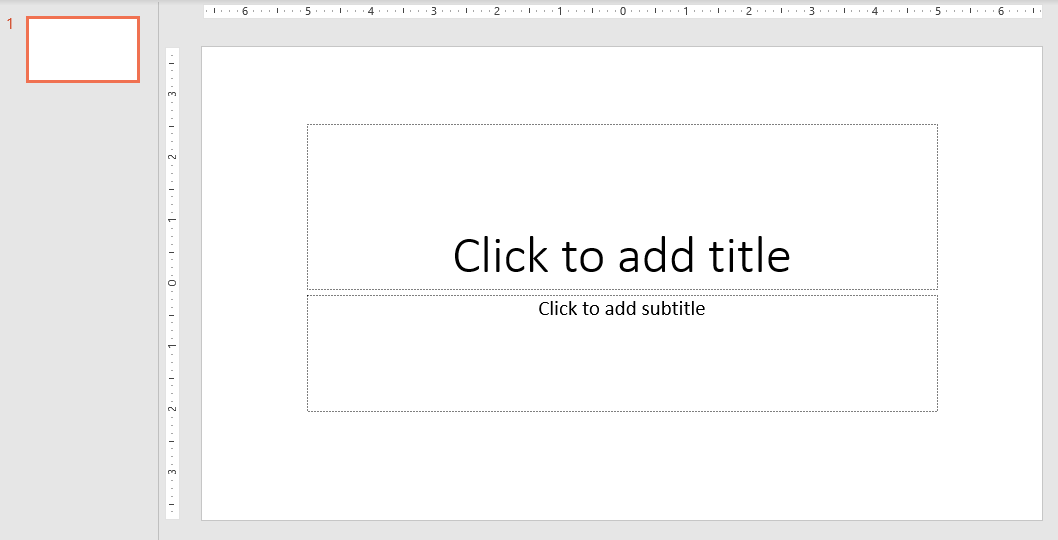 Title Text
Placeholder
Subtitle Text
Placeholder
2/15/2025
Copyright © 2025 Carl M. Burnett
40
Text Placeholders
Text placeholders: Containers for instructional text indicating the type of content users should enter.
Slides can contain multiple placeholders.
Position and format of placeholders determined by Slide Master.
Avoid manual modifications to placement or format.
2/15/2025
Copyright © 2025 Carl M. Burnett
41
Content Placeholders
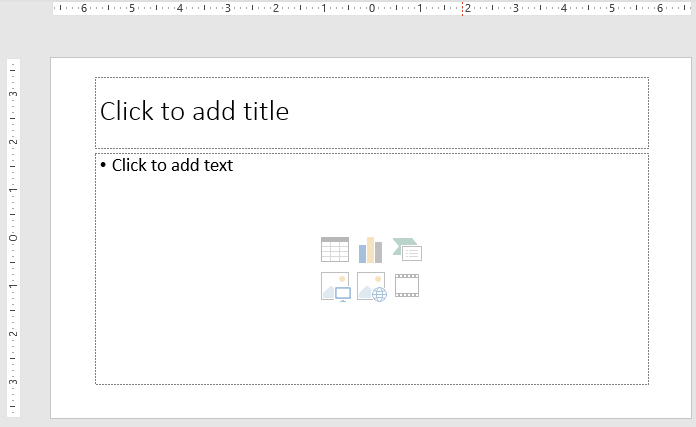 Select here to add text
Content Placeholder
Select an icon to add that content type
2/15/2025
Copyright © 2025 Carl M. Burnett
42
Use PowerPoint Help
2/15/2025
Copyright © 2025 Carl M. Burnett
43
PowerPoint Help
Help Home Button
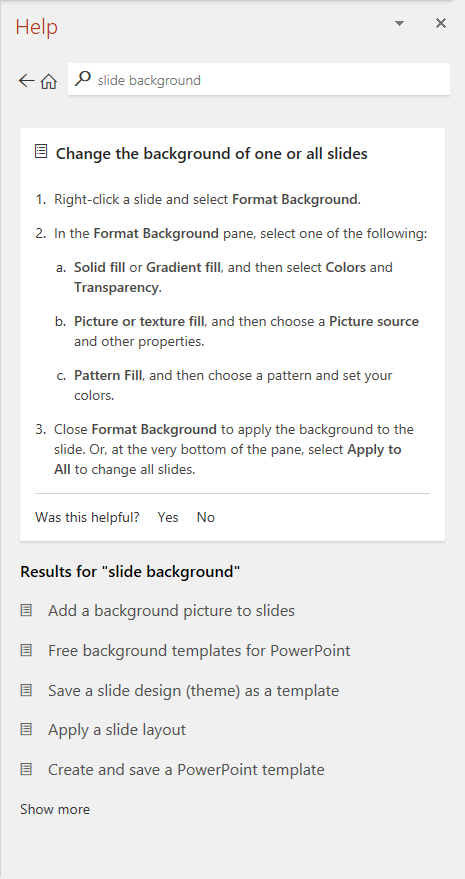 Search Help Field
Suggested Content
Search Results
2/15/2025
Copyright © 2025 Carl M. Burnett
44
The Microsoft Search Feature
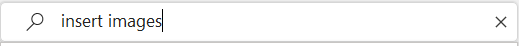 Search term
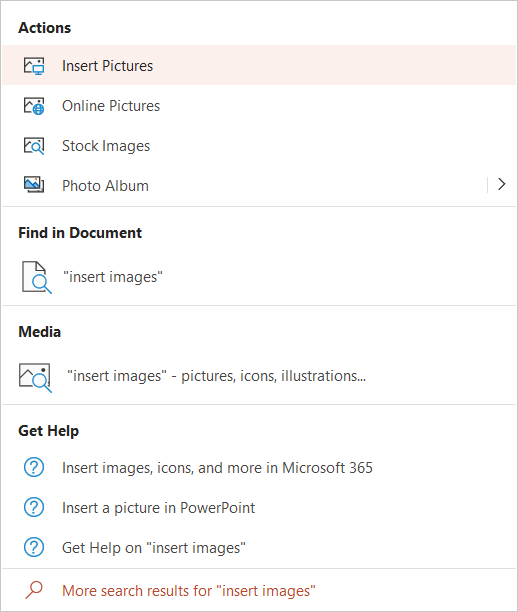 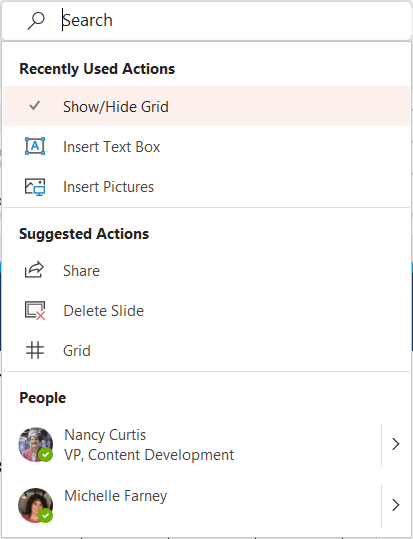 Select an action to complete the command
Search within the document
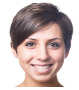 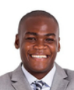 Julia Majors
Get help from Microsoft or an Internet search
Kai Bruno
Copyright © 2025 Carl M. Burnett
45
2/15/2025
Developing a PowerPoint Presentation
Create Presentations
Edit Text
Work with Slides
Design a Presentation
2/15/2025
Copyright © 2025 Carl M. Burnett
46
Create Presentations
2/15/2025
Copyright © 2025 Carl M. Burnett
47
Methods to Create Presentations
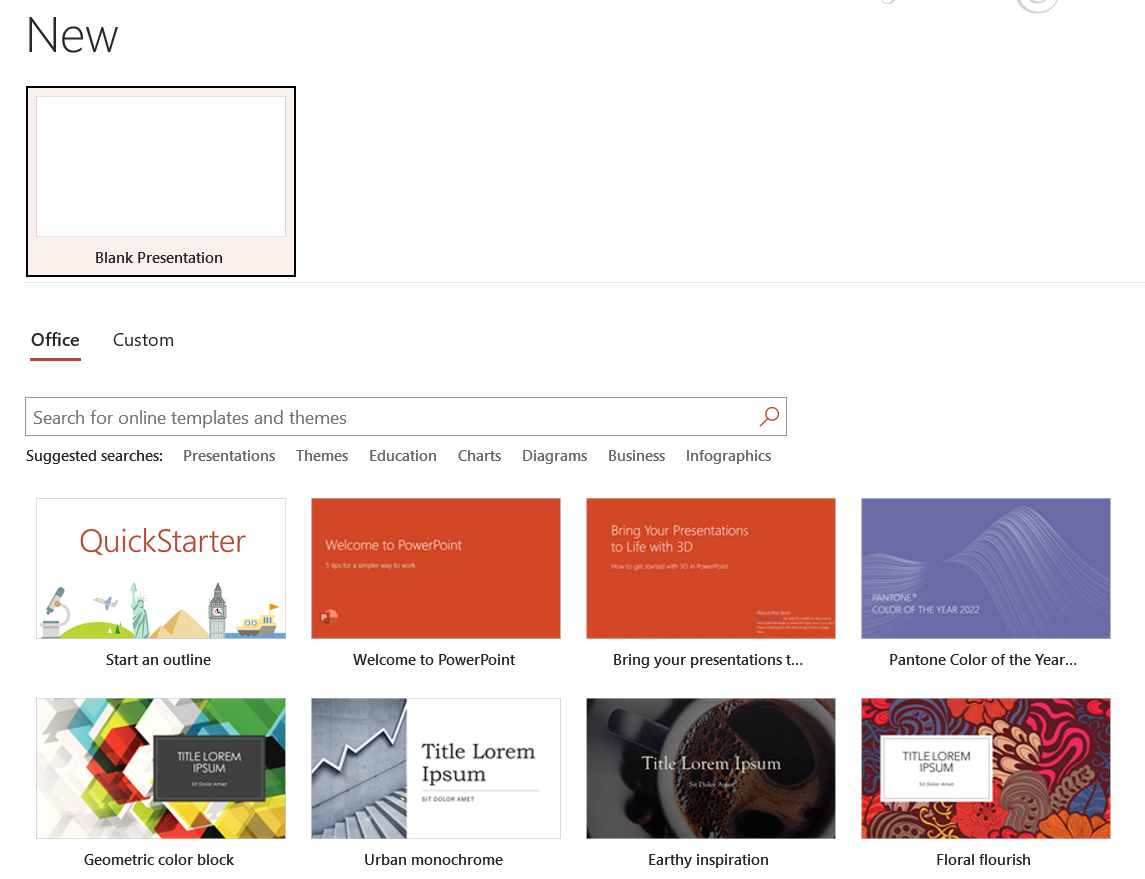 Blank Presentation
Templates and 
Themes Search Tools
Themes Included with PowerPoint
2/15/2025
Copyright © 2025 Carl M. Burnett
48
Templates
Template: An existing presentation that contains content placeholders that are already formatted
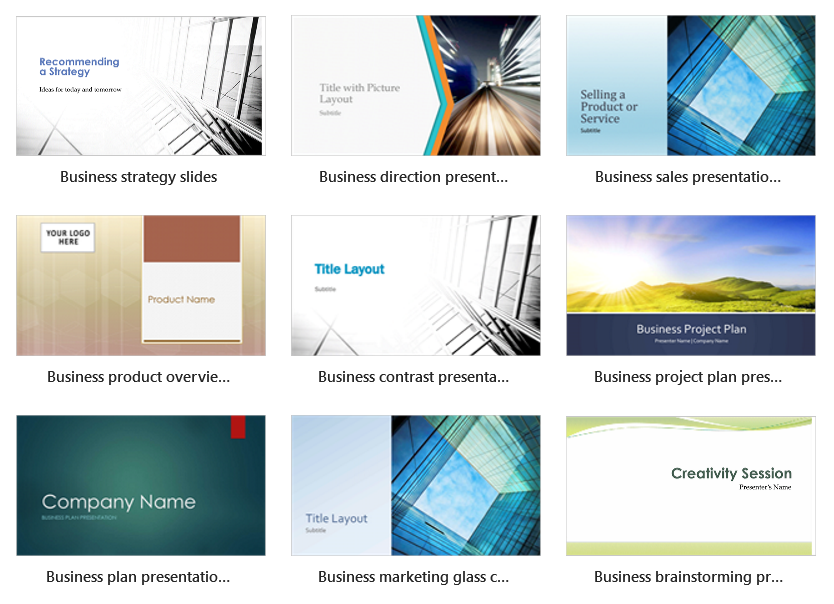 2/15/2025
Copyright © 2025 Carl M. Burnett
49
Word Outline
Slide Title
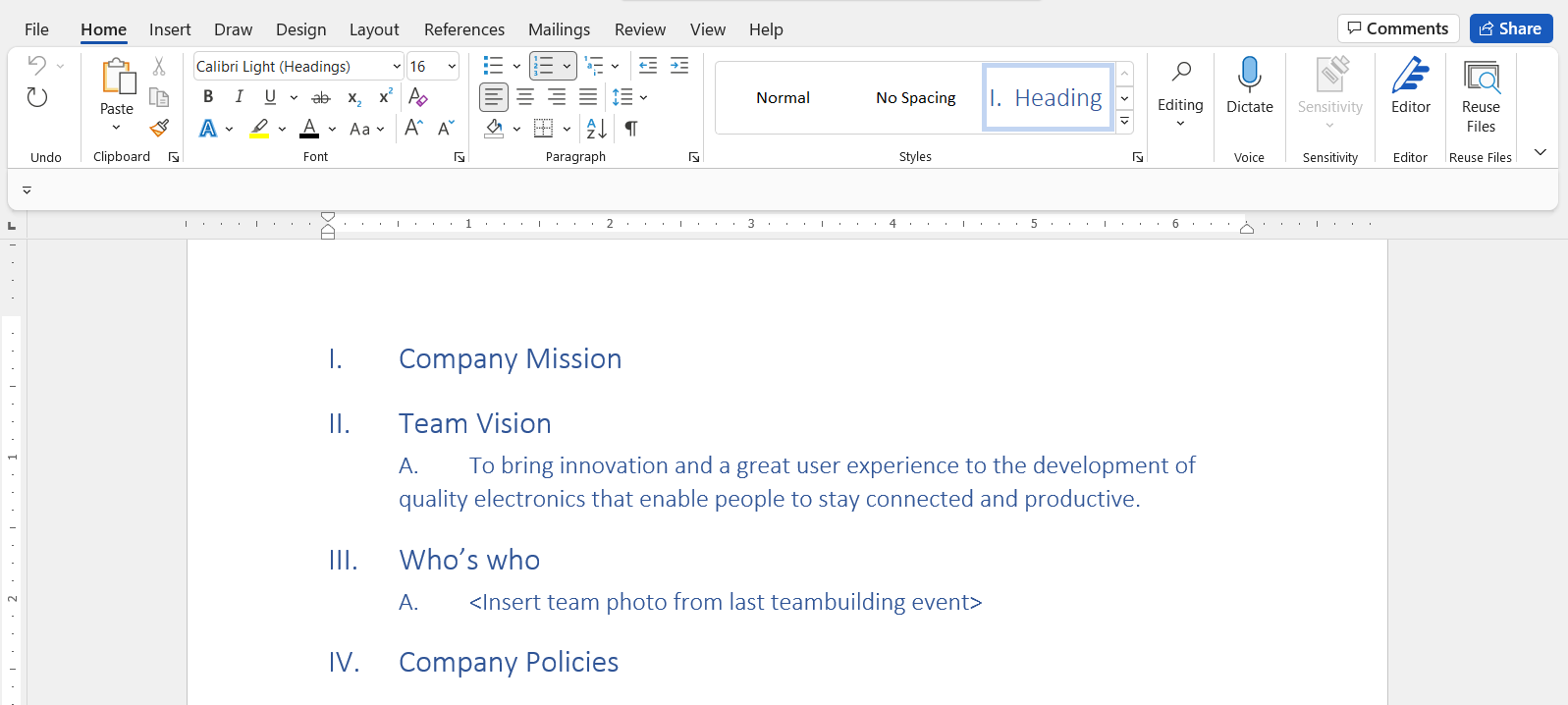 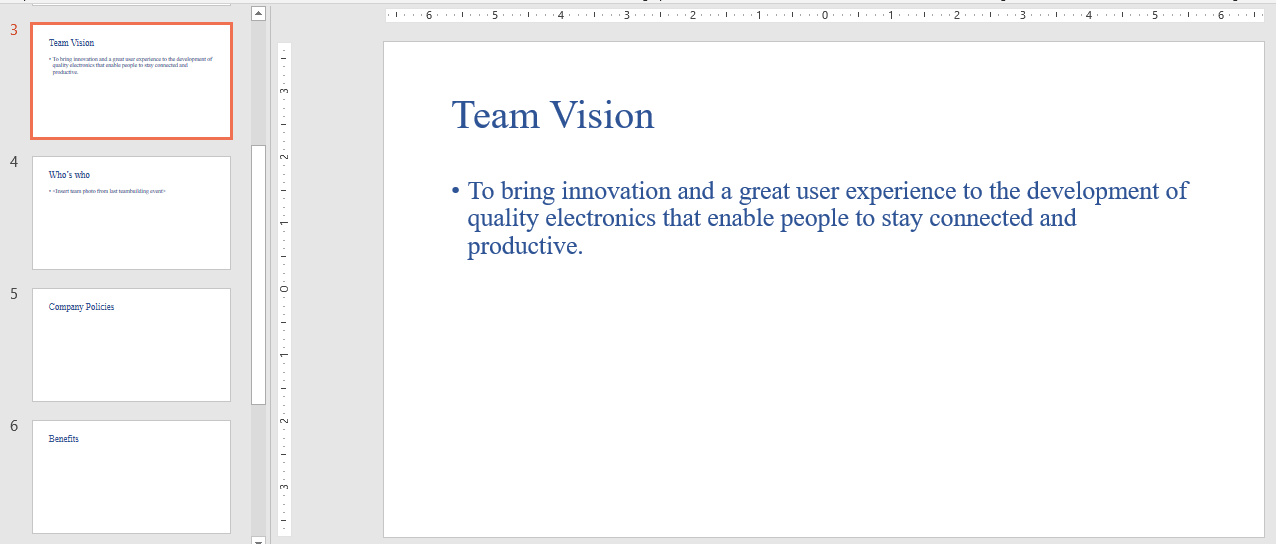 Heading 1
Bullet point
Heading 2
PowerPoint presentation based on the Word document
Word document containing heading styles
2/15/2025
Copyright © 2025 Carl M. Burnett
50
Edit Text
2/15/2025
Copyright © 2025 Carl M. Burnett
51
Text Boxes
Text boxes: Blank containers for adding text to slides in PowerPoint
Sizing handles: Components of the borders of a selected object that allow users to increase and decrease the height and length of objects on slides
Rotation handle: Component of the borders of a selected object that allows users to turn objects on slides in a circle
Rotation Handle
Border
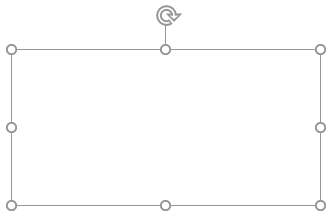 Sizing Handles
2/15/2025
Copyright © 2025 Carl M. Burnett
52
Text Selection Methods
2/15/2025
Copyright © 2025 Carl M. Burnett
53
The Mini Toolbar
Increase/Decrease Font Size
Increase/Decrease Indent
Font Size
Font Type
Insert a Comment
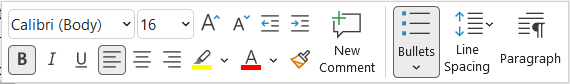 Paragraph Settings
Font Style
Highlighter
Bullets
Font Color
Align
Line Spacing
Format Painter
2/15/2025
Copyright © 2025 Carl M. Burnett
54
The Cut, Copy, and Paste Options
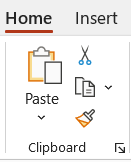 2/15/2025
Copyright © 2025 Carl M. Burnett
55
The Clipboard
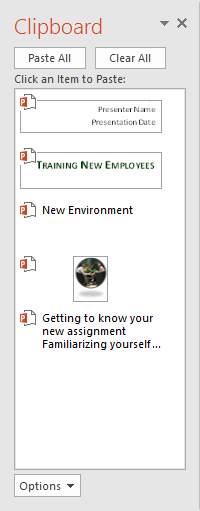 2/15/2025
Copyright © 2025 Carl M. Burnett
56
The Clipboard Paste Options
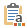 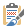 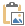 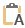 2/15/2025
Copyright © 2025 Carl M. Burnett
57
The Paste Special Command
Paste Special command: Allows you to paste items to a new location as a specific type of file
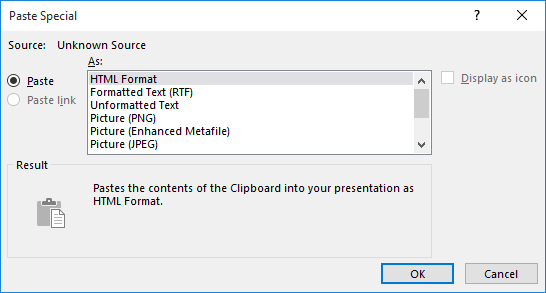 2/15/2025
Copyright © 2025 Carl M. Burnett
58
Work with Slides
2/15/2025
Copyright © 2025 Carl M. Burnett
59
Slide Actions
Insertion
Reuse
Duplication
Deletion
Hide
2/15/2025
Copyright © 2025 Carl M. Burnett
60
Slide Layouts
Slide layout: A template that determines the placement of different types of content on a slide 
Placeholders for items such as text, tables, and images are built into the layouts
You can:
Select slide layouts as you add slides to your presentation 
Apply slide layouts to existing slides
2/15/2025
Copyright © 2025 Carl M. Burnett
61
Types of Slide Layouts (Slide 1 of 2)
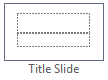 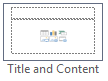 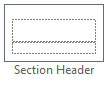 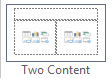 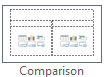 2/15/2025
Copyright © 2025 Carl M. Burnett
62
Types of Slide Layouts (Slide 2 of 2)
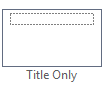 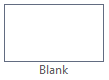 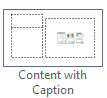 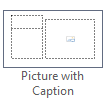 2/15/2025
Copyright © 2025 Carl M. Burnett
63
Slide Size and Orientation Settings
Widescreen (16:9)
Standard (4:3)
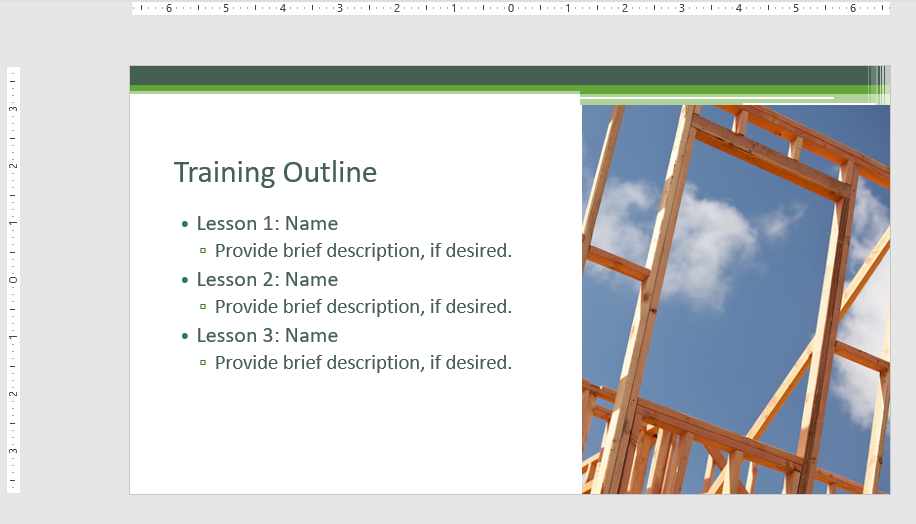 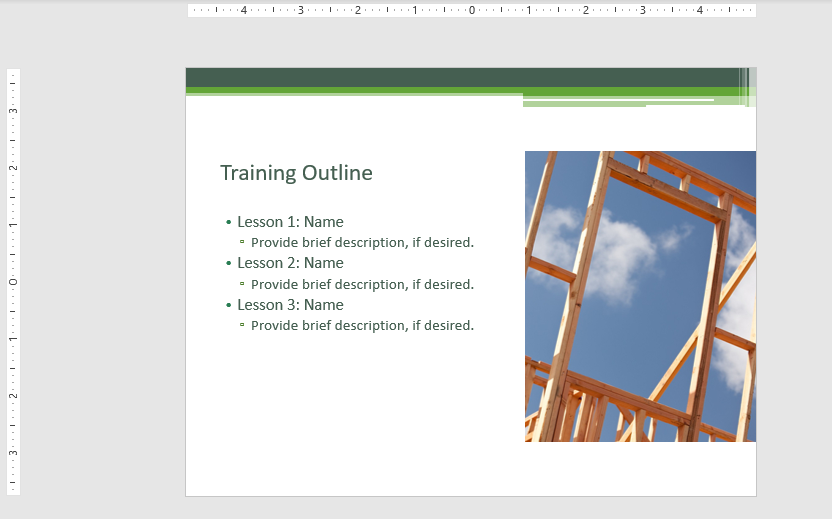 2/15/2025
Copyright © 2025 Carl M. Burnett
64
Arrange Your Slides
2/15/2025
Copyright © 2025 Carl M. Burnett
65
Slide Arrangement
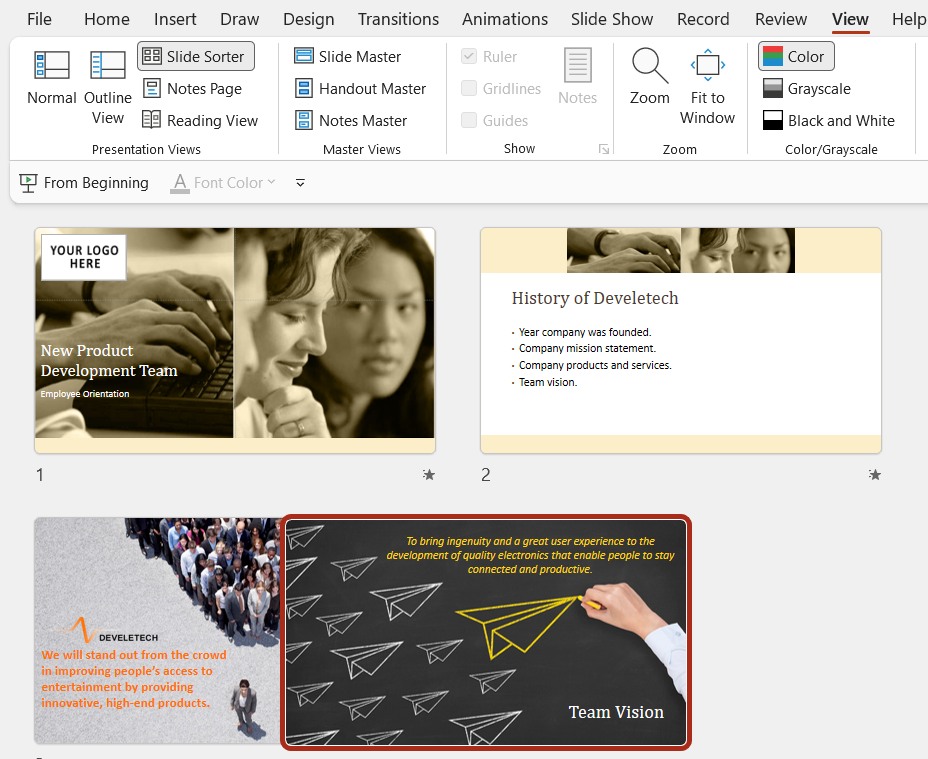 Dragging  slide 4 to become slide 3
2/15/2025
Copyright © 2025 Carl M. Burnett
66
Design a Presentation
2/15/2025
Copyright © 2025 Carl M. Burnett
67
Visual Design
Design is not decoration
Visual design is about clear presentation of ideas
Informative visuals have three elements:
Text
Graphic objects
White space
Clear communication requires:
Simplicity – no extra elements
Harmony – an organized balance of elements
2/15/2025
Copyright © 2025 Carl M. Burnett
68
Working with Themes
2/15/2025
Copyright © 2025 Carl M. Burnett
69
Themes
Theme: A combination of colors, fonts, and effects that provides a consistent look and feel throughout a presentation
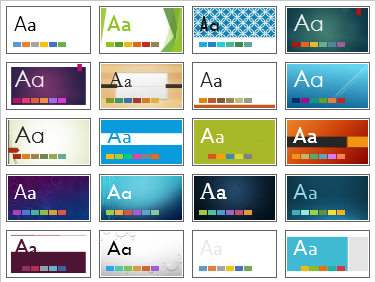 2/15/2025
Copyright © 2025 Carl M. Burnett
70
Theme Components
2/15/2025
Copyright © 2025 Carl M. Burnett
71
Theme Variants
Theme variants: Collections of closely related themes that share many of the same layout and design elements, but with some changes
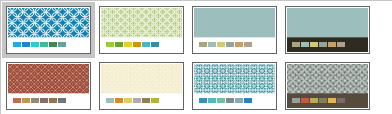 2/15/2025
Copyright © 2025 Carl M. Burnett
72
Background Fills
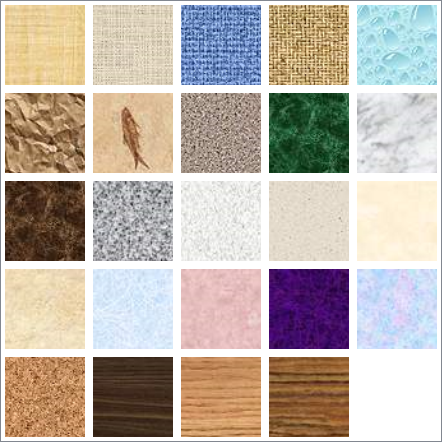 Solid fill 
Gradient fill
Image
Texture
Pattern
2/15/2025
Copyright © 2025 Carl M. Burnett
73
The Format Background Pane
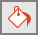 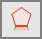 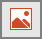 2/15/2025
Copyright © 2025 Carl M. Burnett
74
Using PowerPoint Designer**Only available in the Web Version or the local version of PowerPoint 365(not available in local versions of 2021, 2019, 2016, etc.)
2/15/2025
Copyright © 2025 Carl M. Burnett
75
PowerPoint Designer
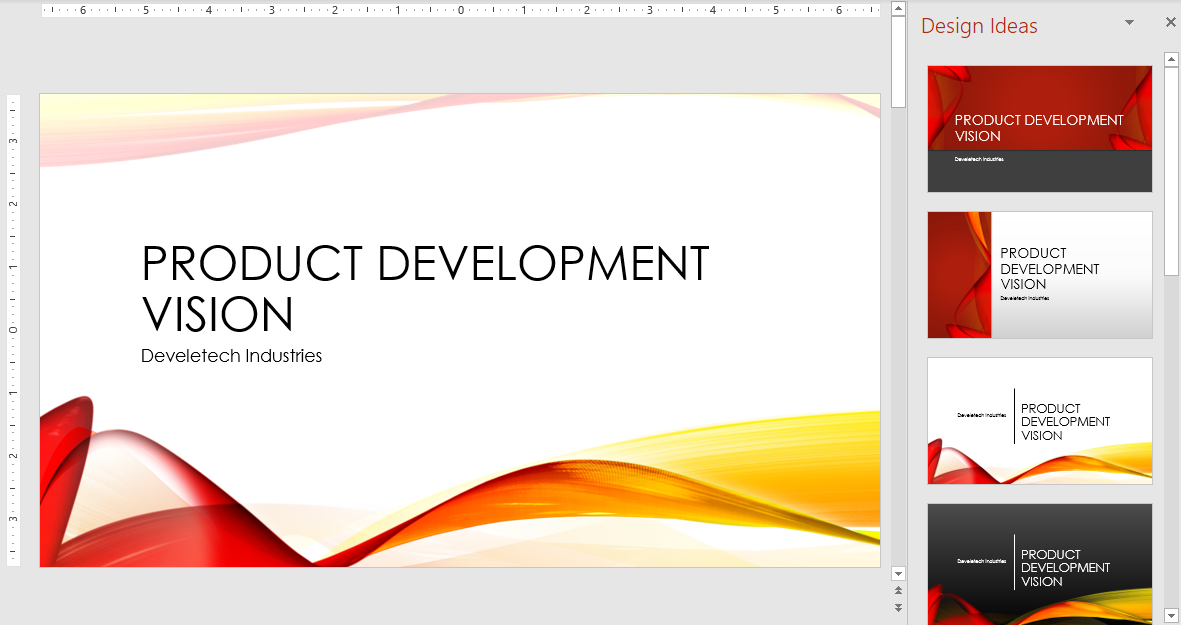 Title slide based on theme
Design suggestions
2/15/2025
Copyright © 2025 Carl M. Burnett
76
[Speaker Notes: This is only available on Web Versions of the MS 365 local version of PowerPoint; not available in local versions of 2021, 2019, 2016, etc.]